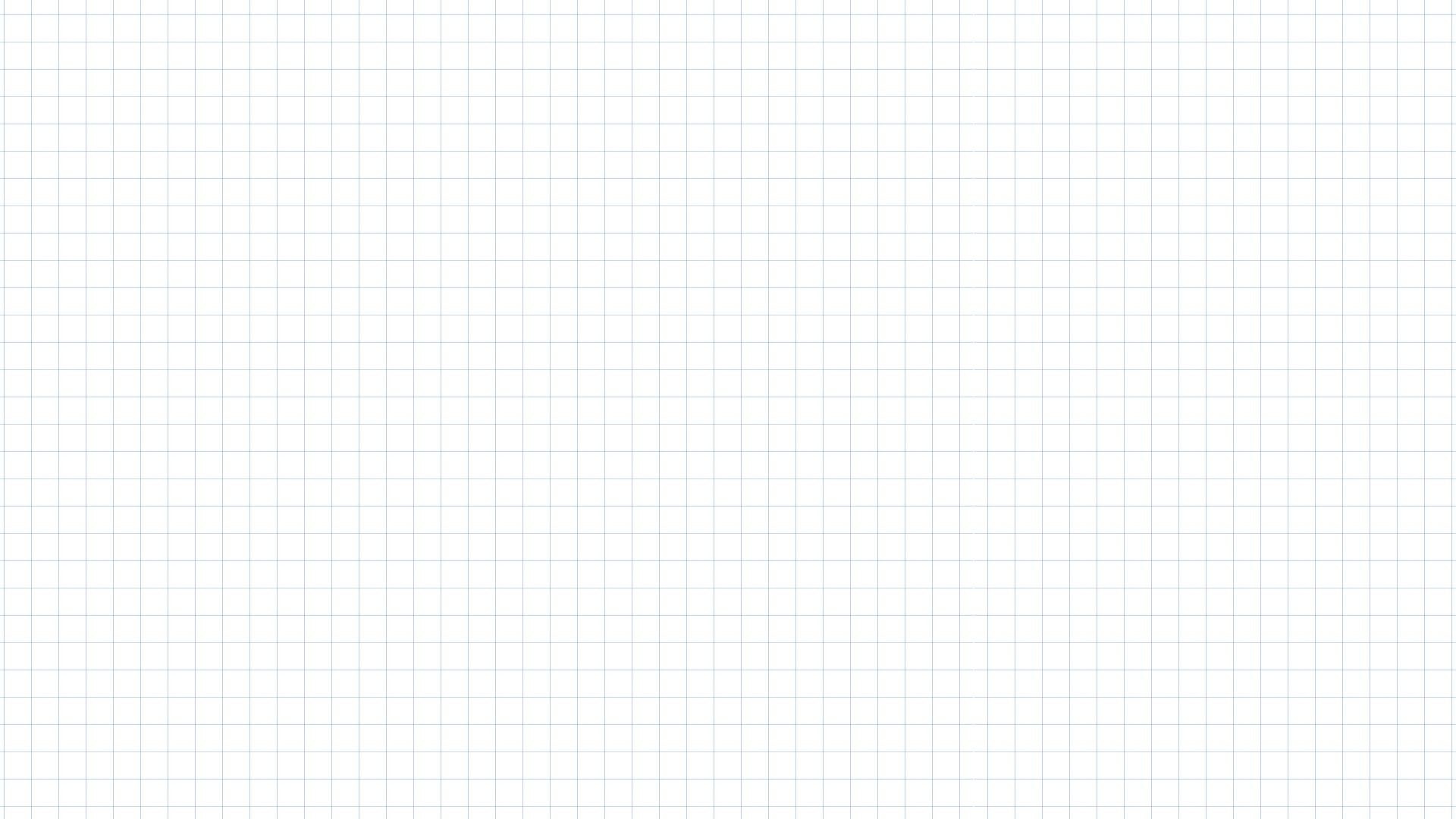 Thứ năm ngày 15 tháng 5 năm 2025
TǨn
Luyện tập
Bài 1: Số?
a)
14
18
10
20
40
b)
7
8
5
8
4
Bài 2: Mỗi con ong sẽ đậu vào bông hoa nào?
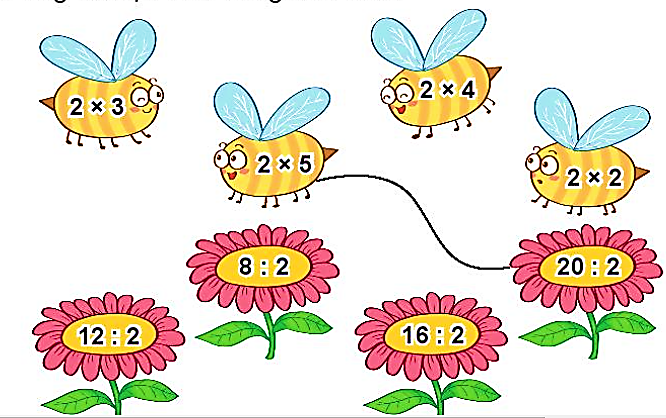 Bài 3: Số?
?
?
– 9
x 6
a)
30
+ 15
?
5
: 2
21
14
?
b)
7
22
Bài 4: Mỗi đợt thi múa rồng có 2 đội tham gia. Hỏi 4 đợt thi múa rồng như vậy có bao nhiêu đội tham gia?
Bài giải
Tóm tắt
Bū đĜ κi có số đĖ κam gia là:
1 đĜ : 2 đĖ
2 x 4 = 8 ( đĖ )
4 đĜ : … đĖ?
Đáp số: 8 đội
Bài 5: Bác thợ mộc cưa một thanh gỗ dài 20dm thành 5 đoạn bằng nhau. Hỏi mỗi đoạn dài bao nhiêu đề - xi - mét?
Bài giải
Tóm tắt
Mỗi đoạn dài số đề - xi - mét là:
5 đoạn  : 20 dm
20 :  5 = 4 ( dm )
1 đoạn : … dm ?
Đáp số: 4 dm
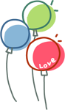 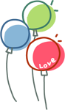 VẬN DỤNG
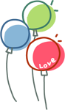 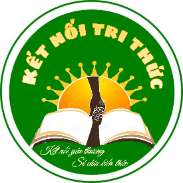 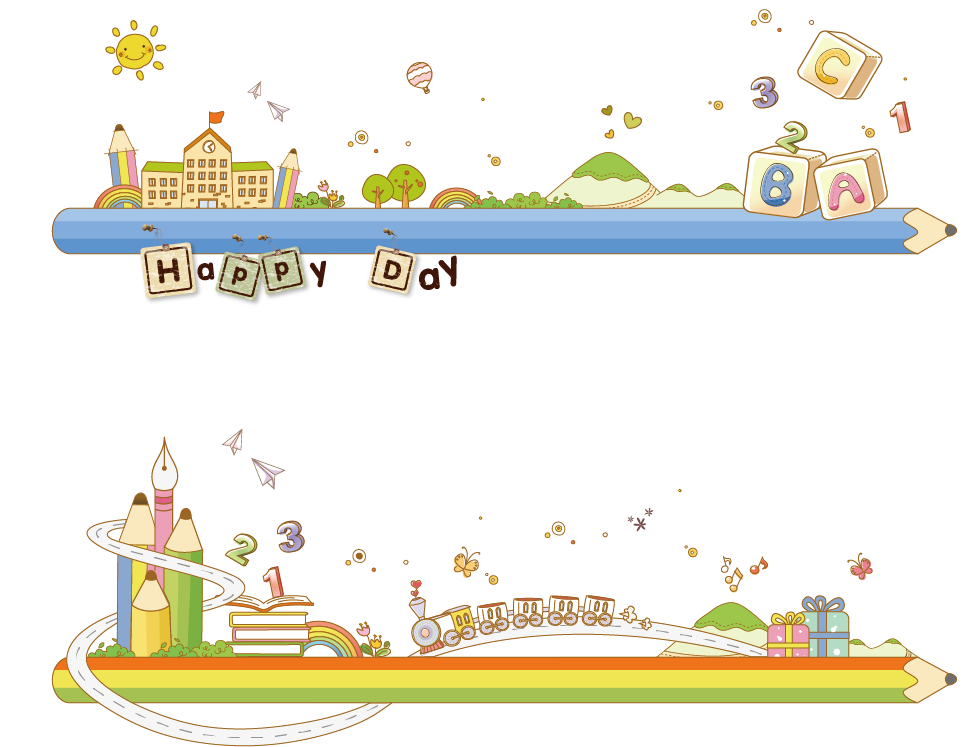